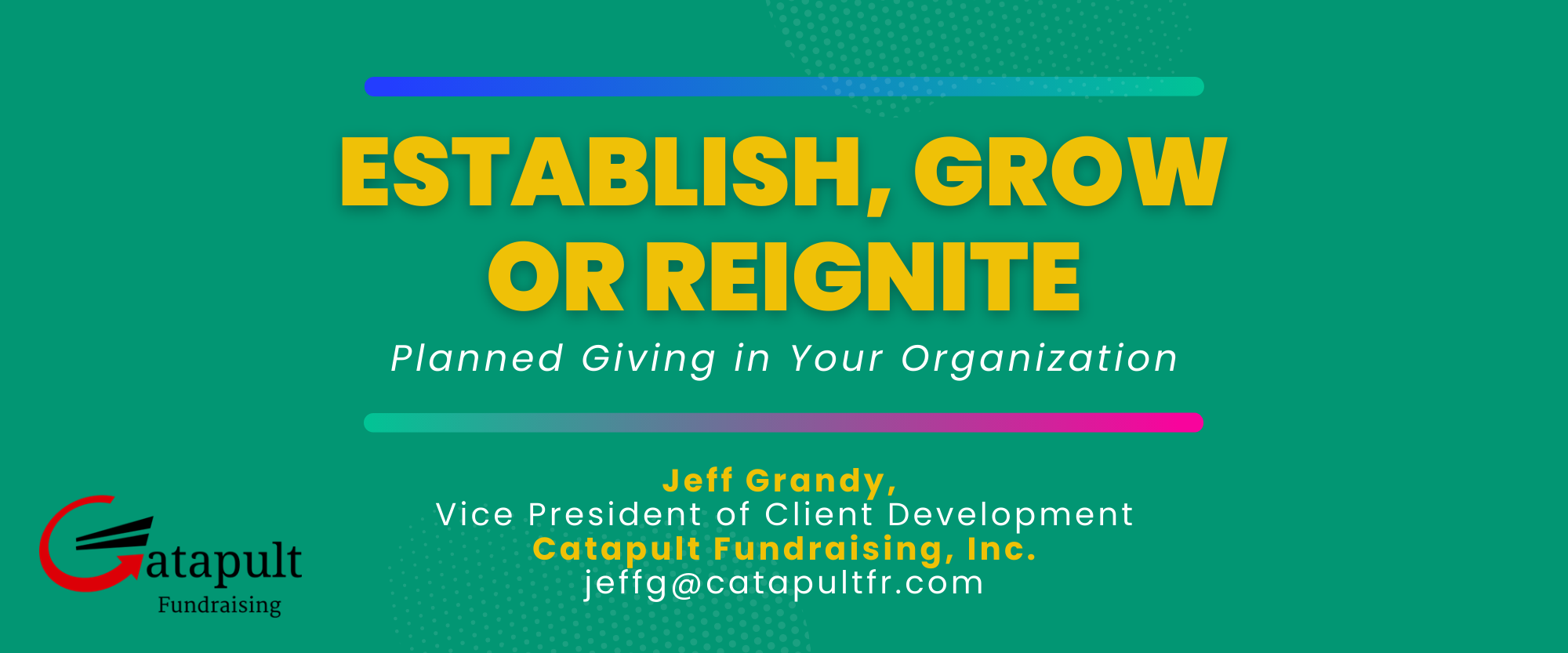 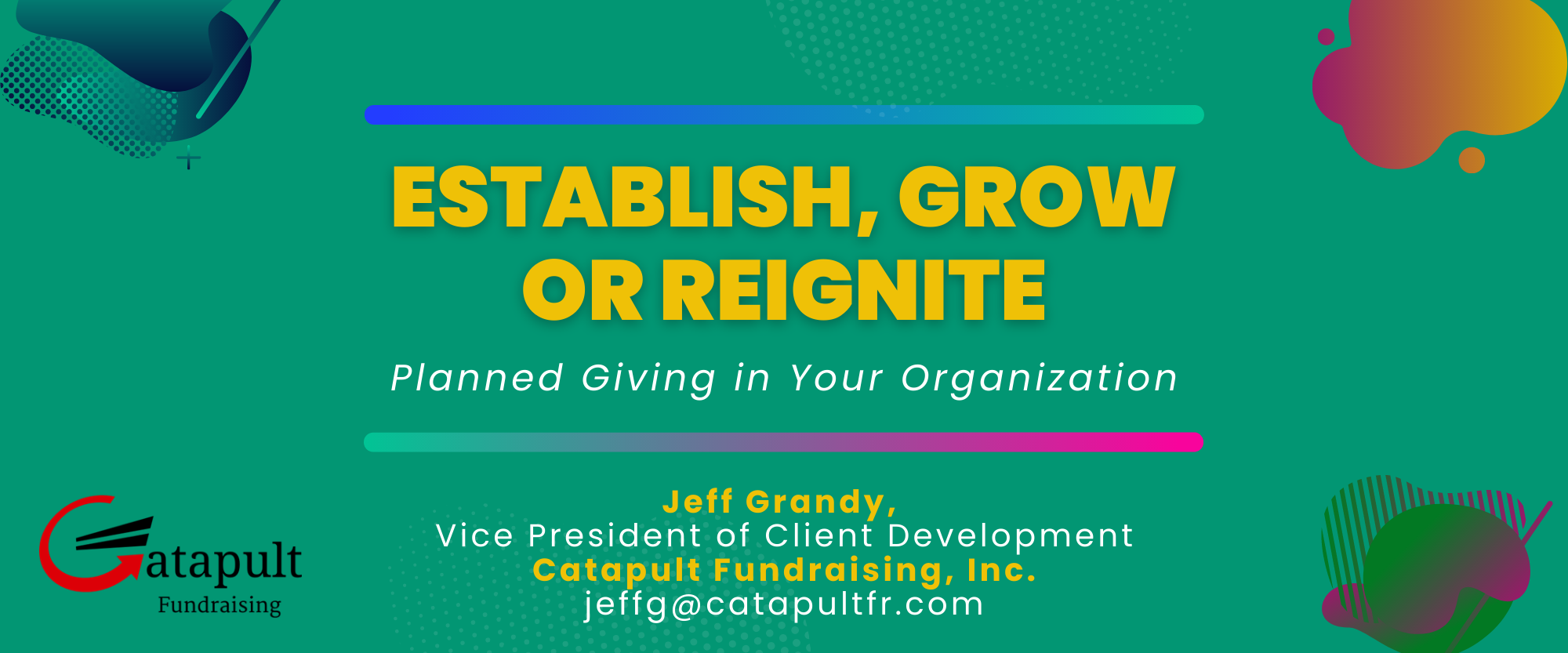 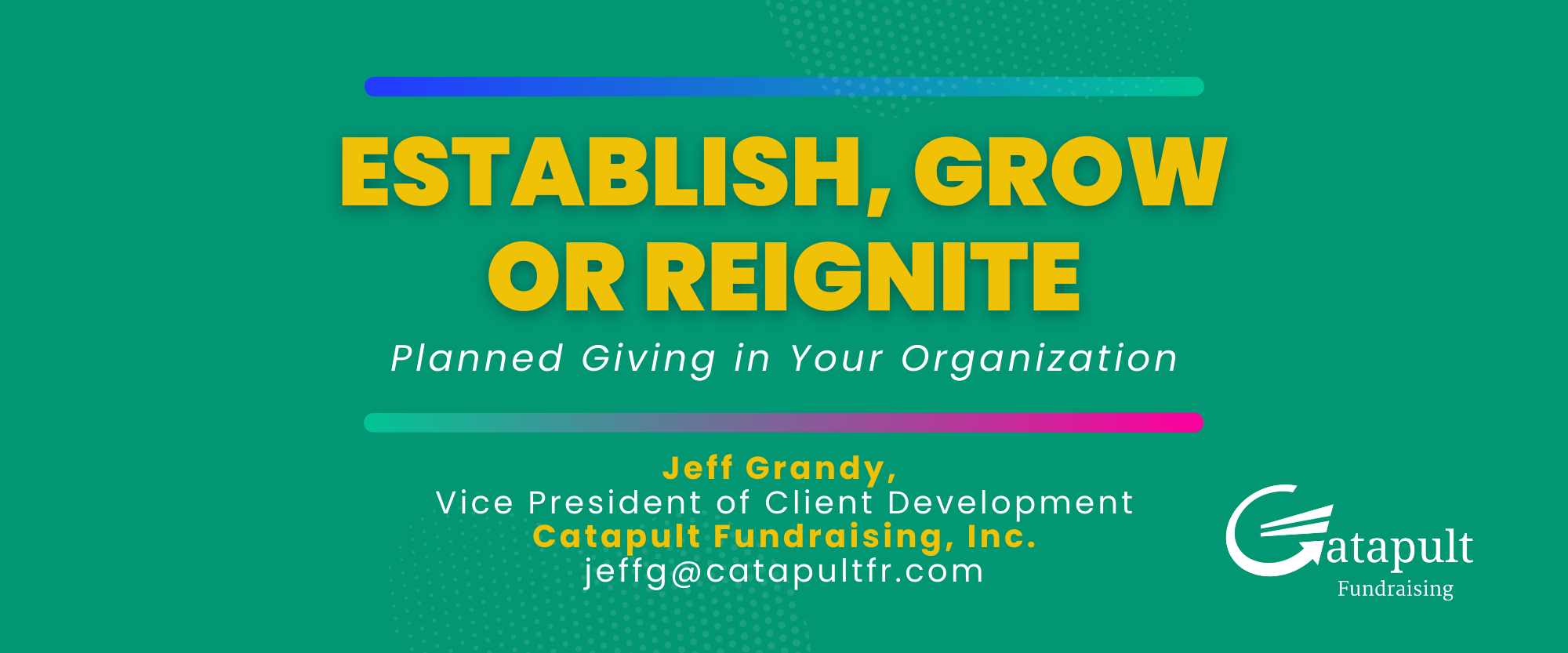 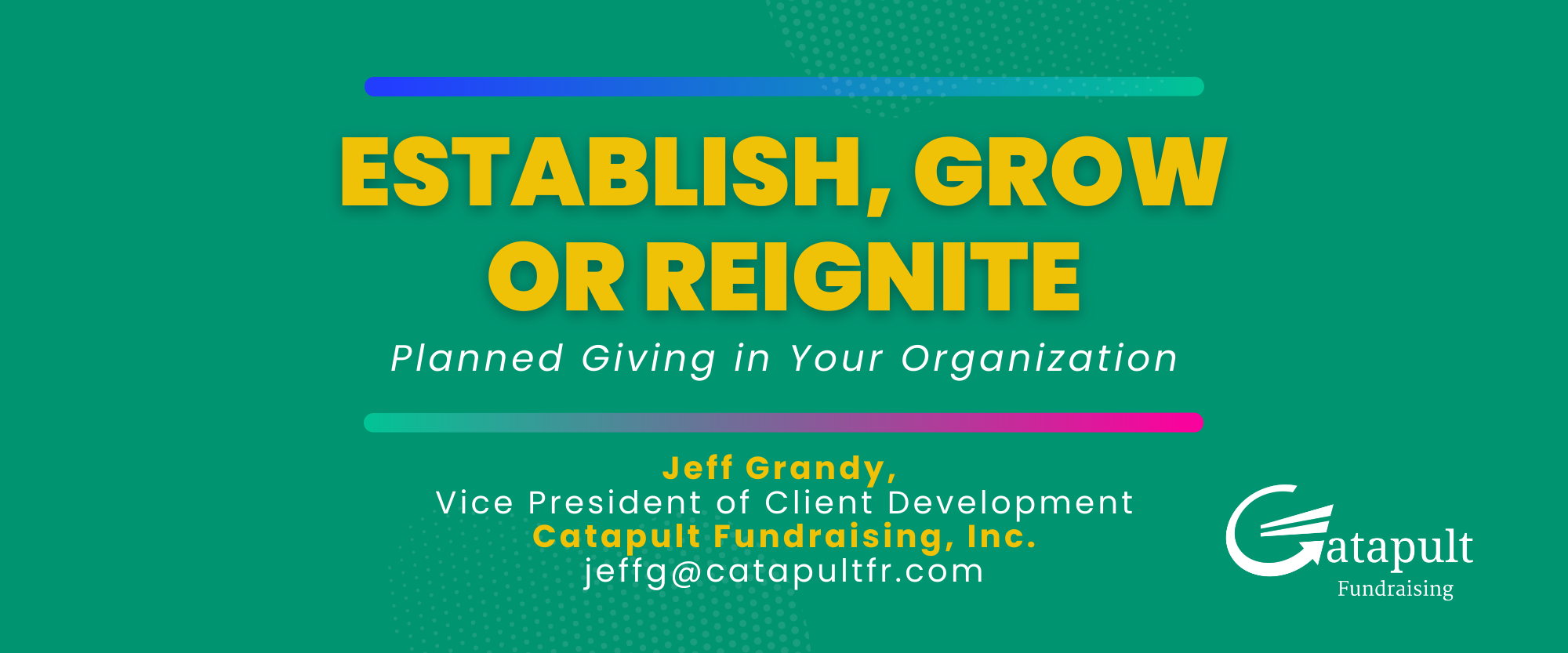 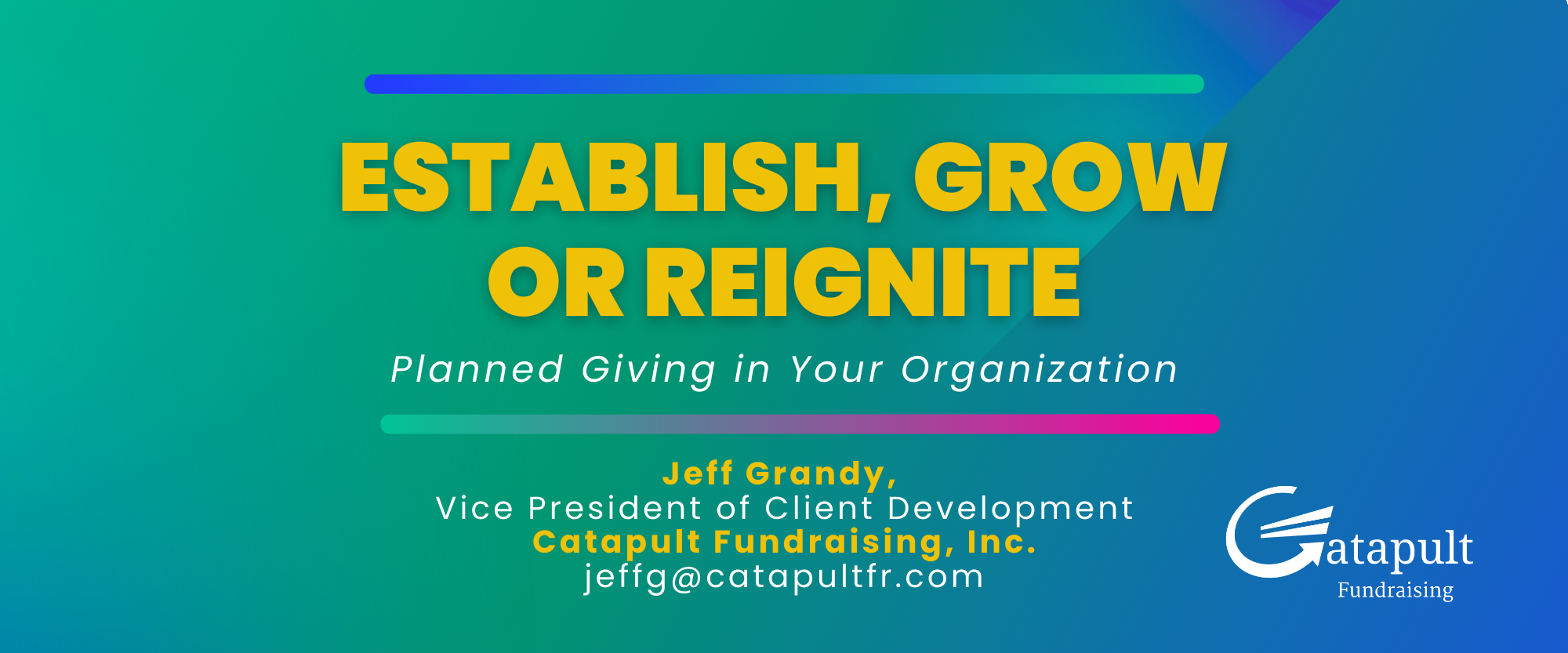 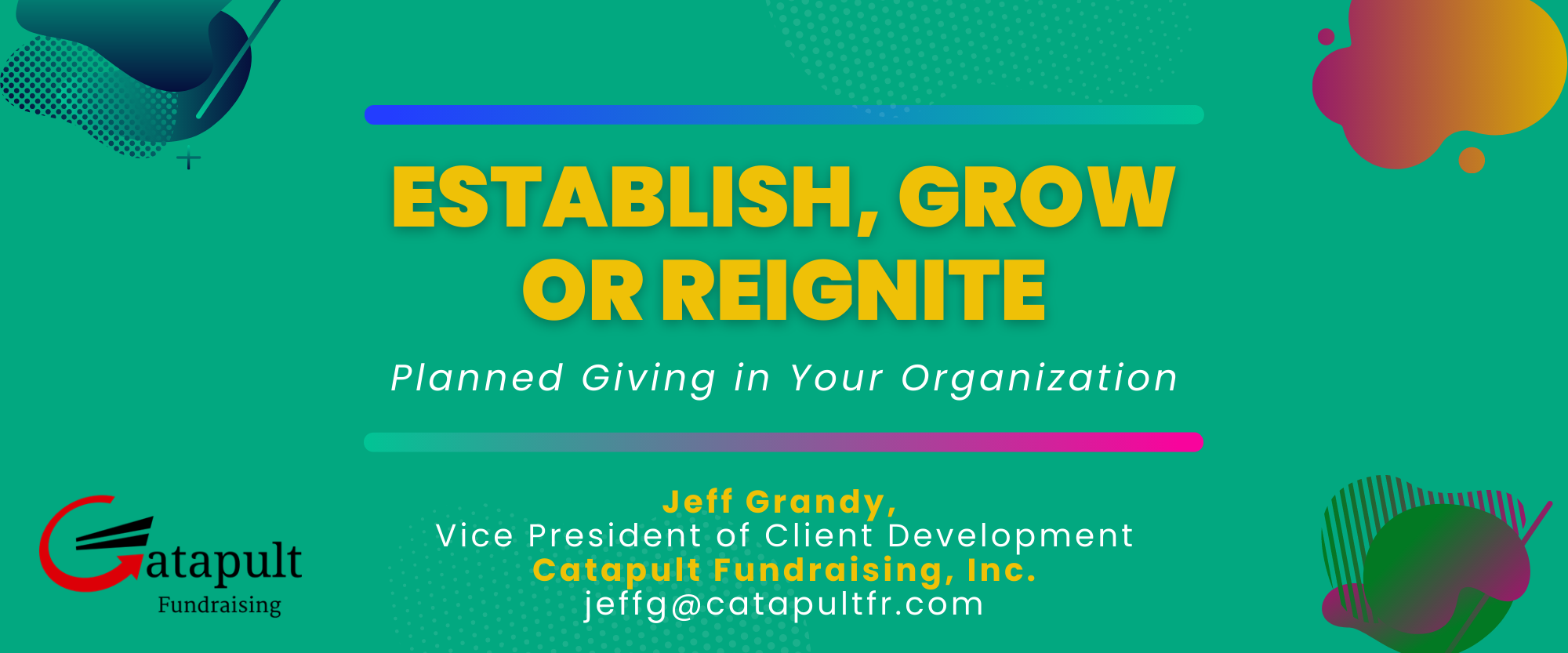 Establish, Grow or Reignite Planned Giving in Your Organization
Jeff Grandy, Vice President of Client Development
Catapult Fundraising, Inc.
jeffg@catapultfr.com
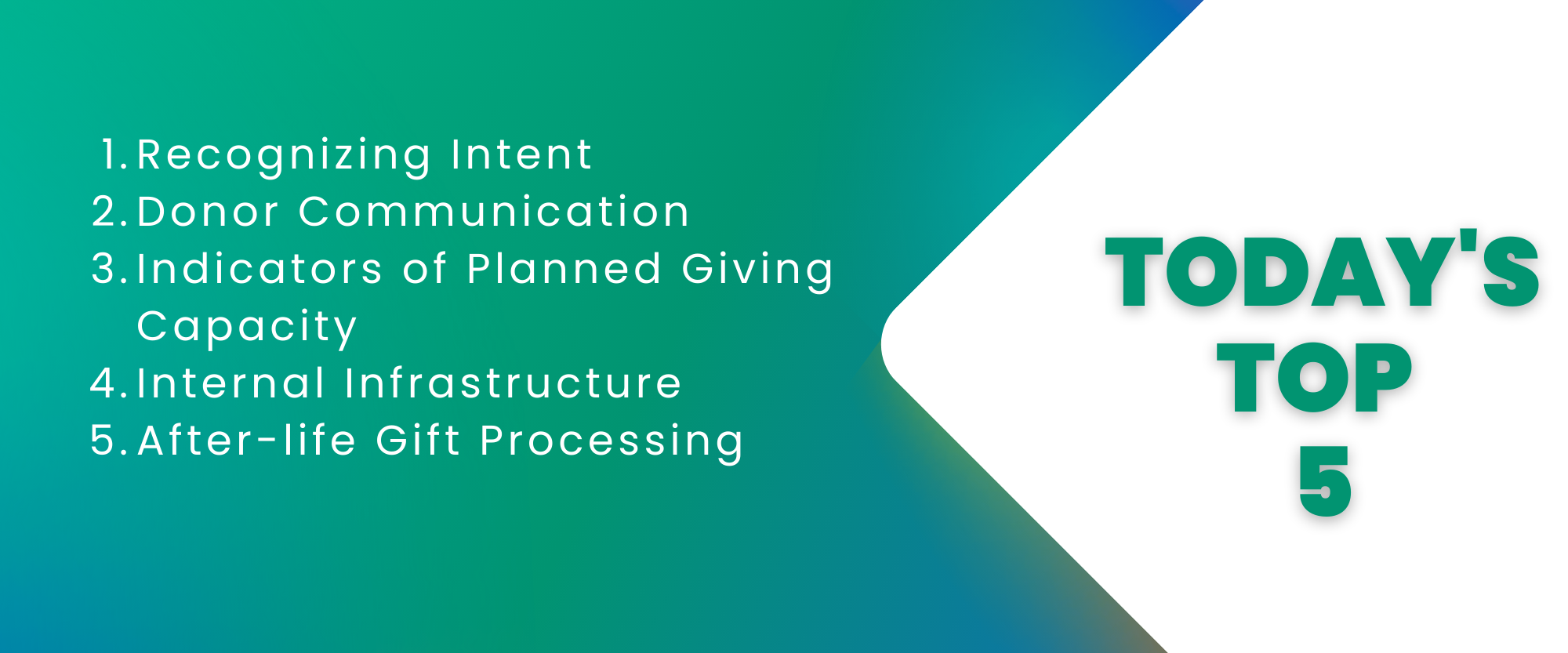 Today’s Top 5
Recognizing Intent
Donor Communication
Indicators of Planned Giving Capacity
Internal Infrastructure
After-life Gift Processing
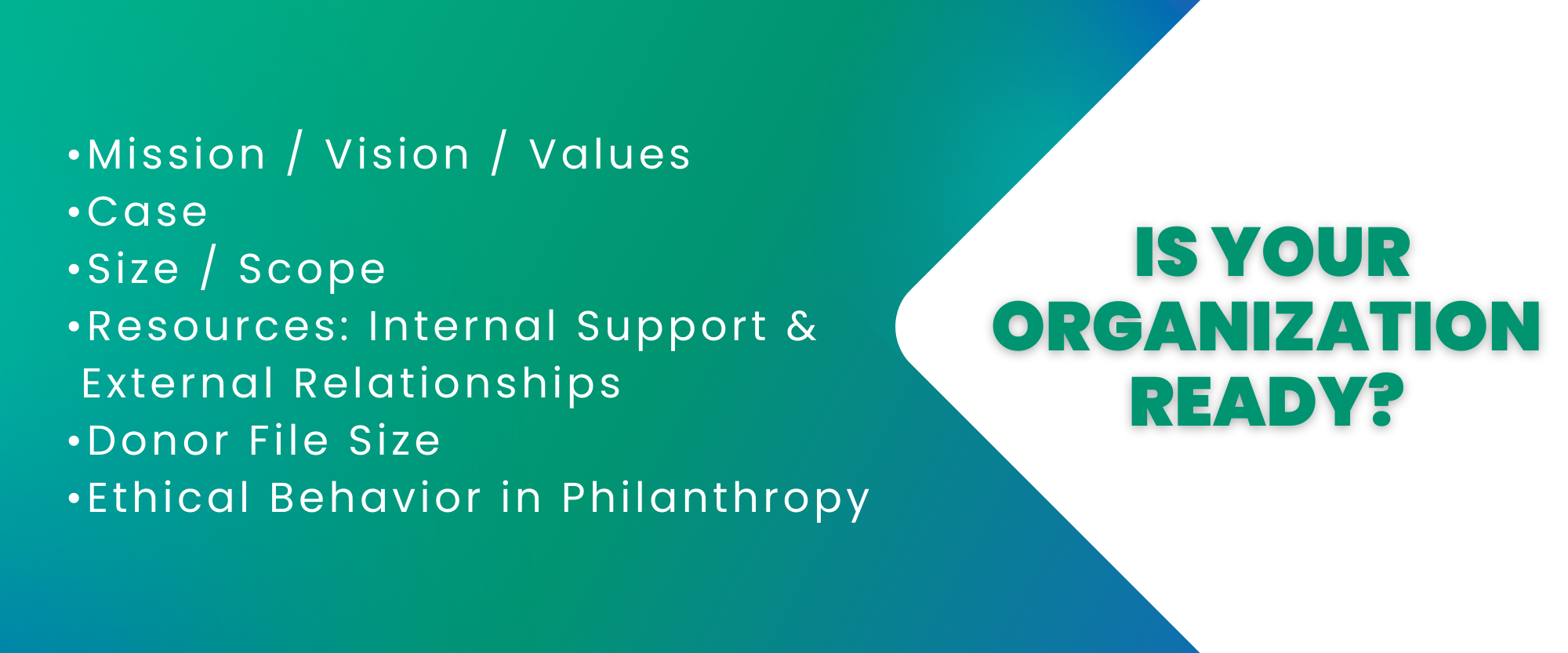 Is Your Organization Ready?
Mission / Vision / Values
Case
Size / Scope
Resources: Internal Support & External Relationships
Donor File Size
Ethical Behavior in Philanthropy
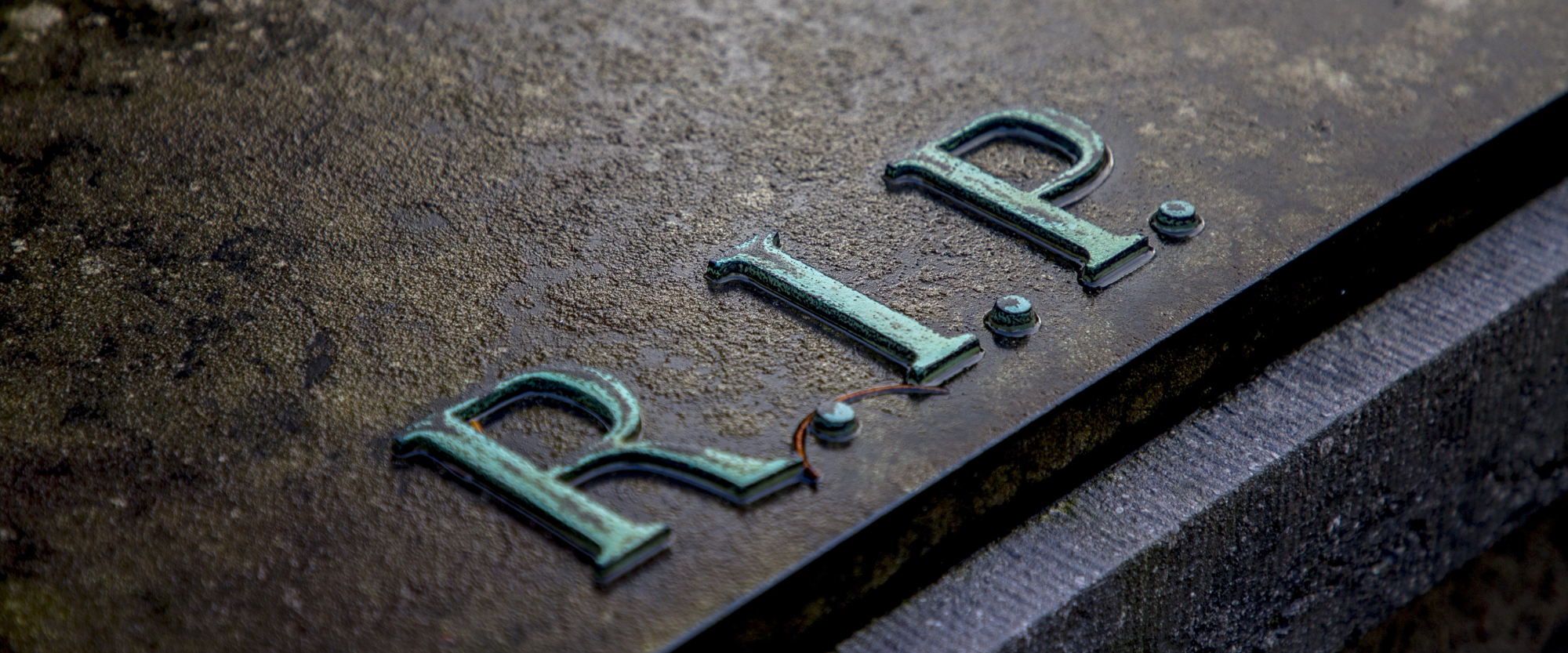 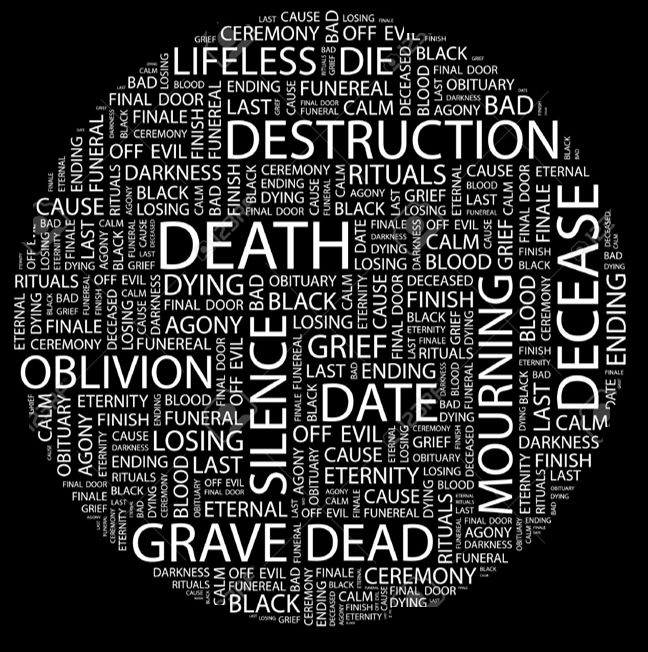 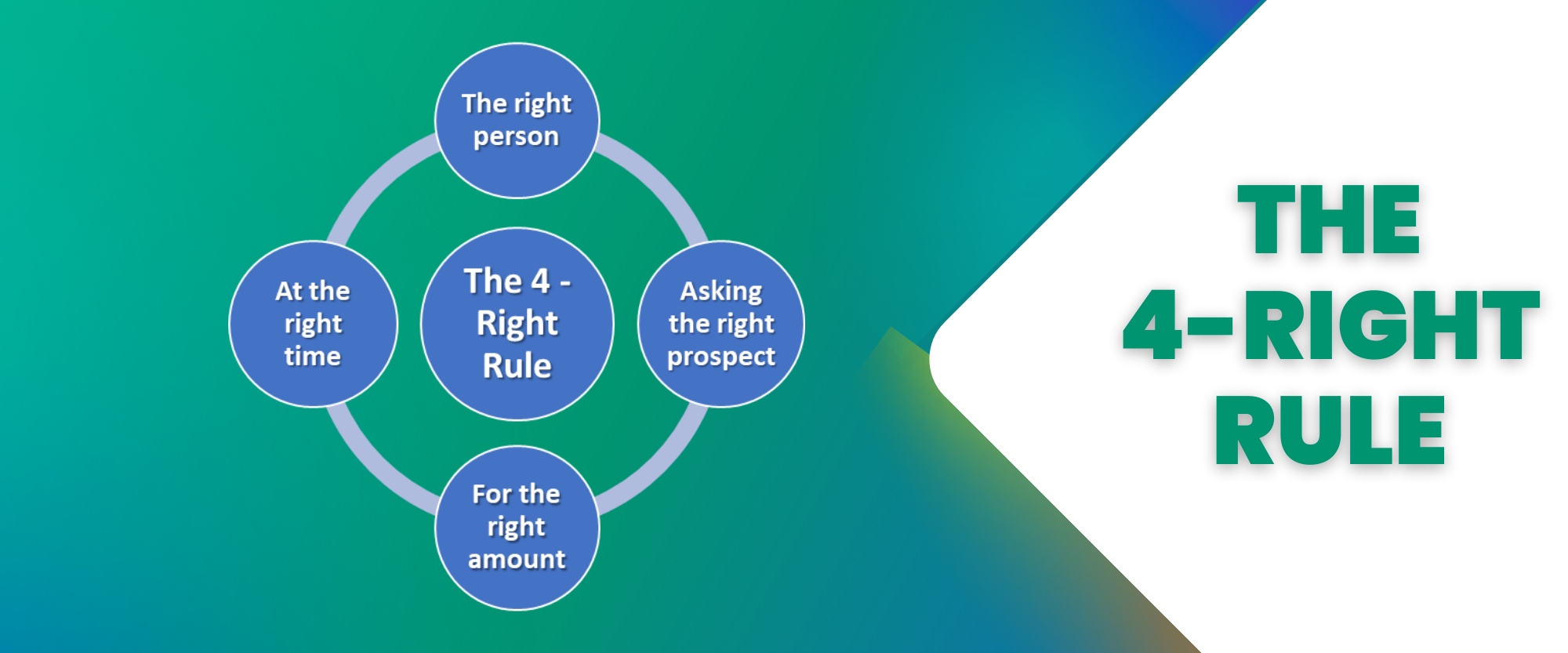 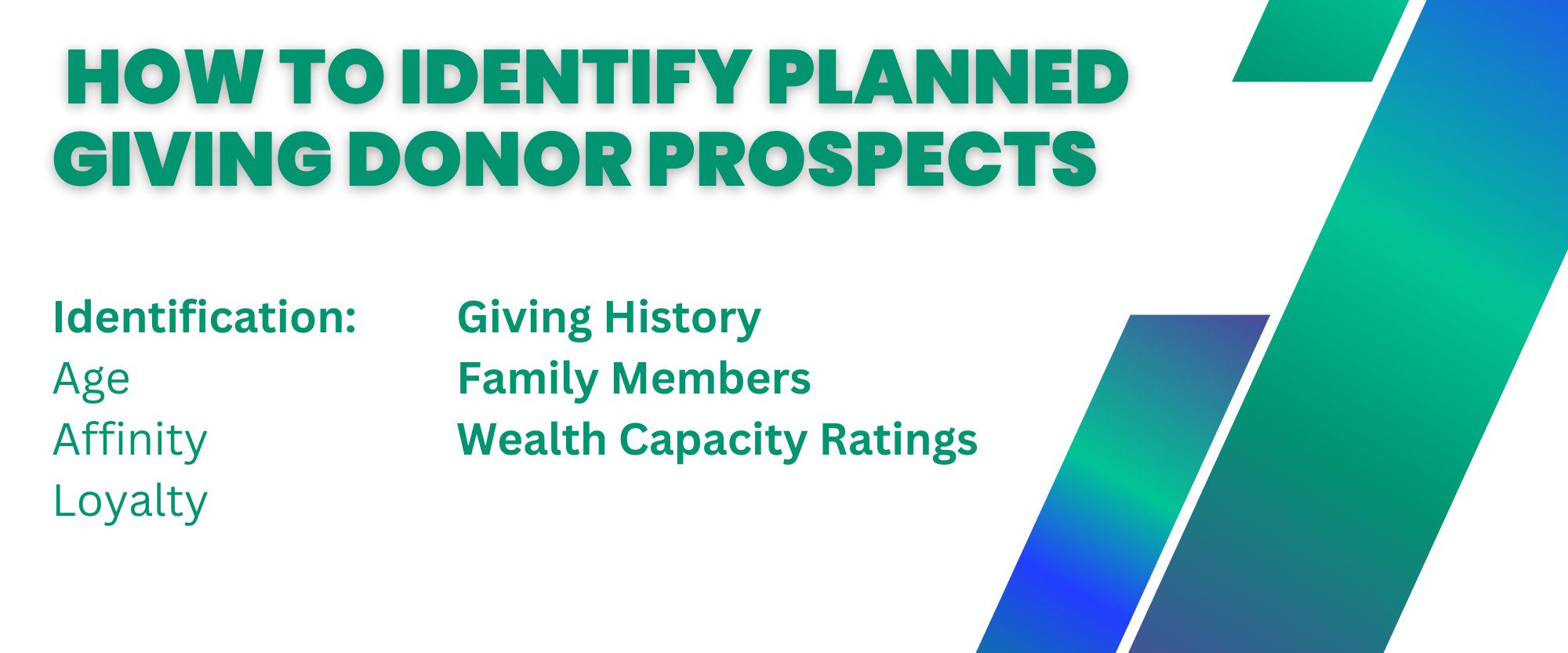 How to Identify Planned Giving Donor Prospects
Identification:
Age
Affinity
Loyalty
Giving History
Family Members
Wealth Capacity Ratings
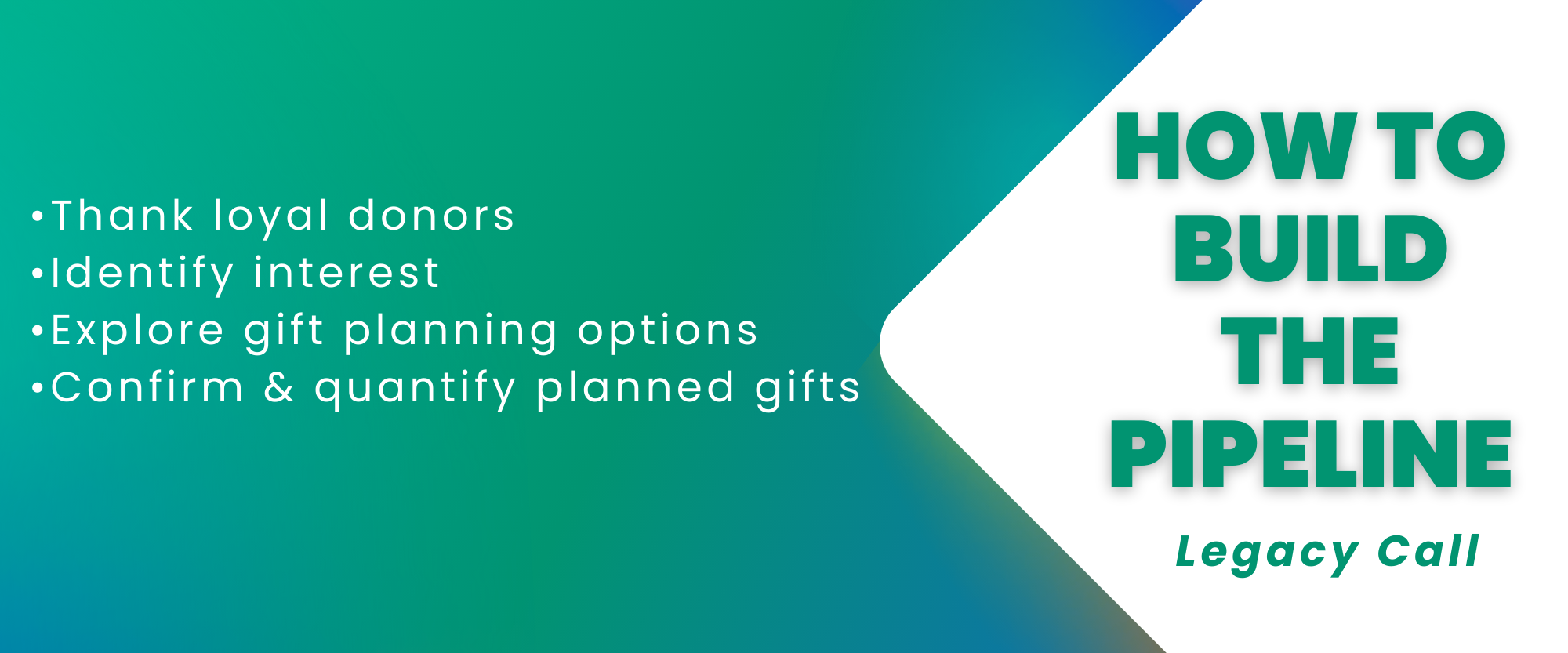 How to Build the Pipeline? – Legacy Call
Thank loyal donors
Identify interest 
Explore gift planning options
Confirm & quantify planned gifts
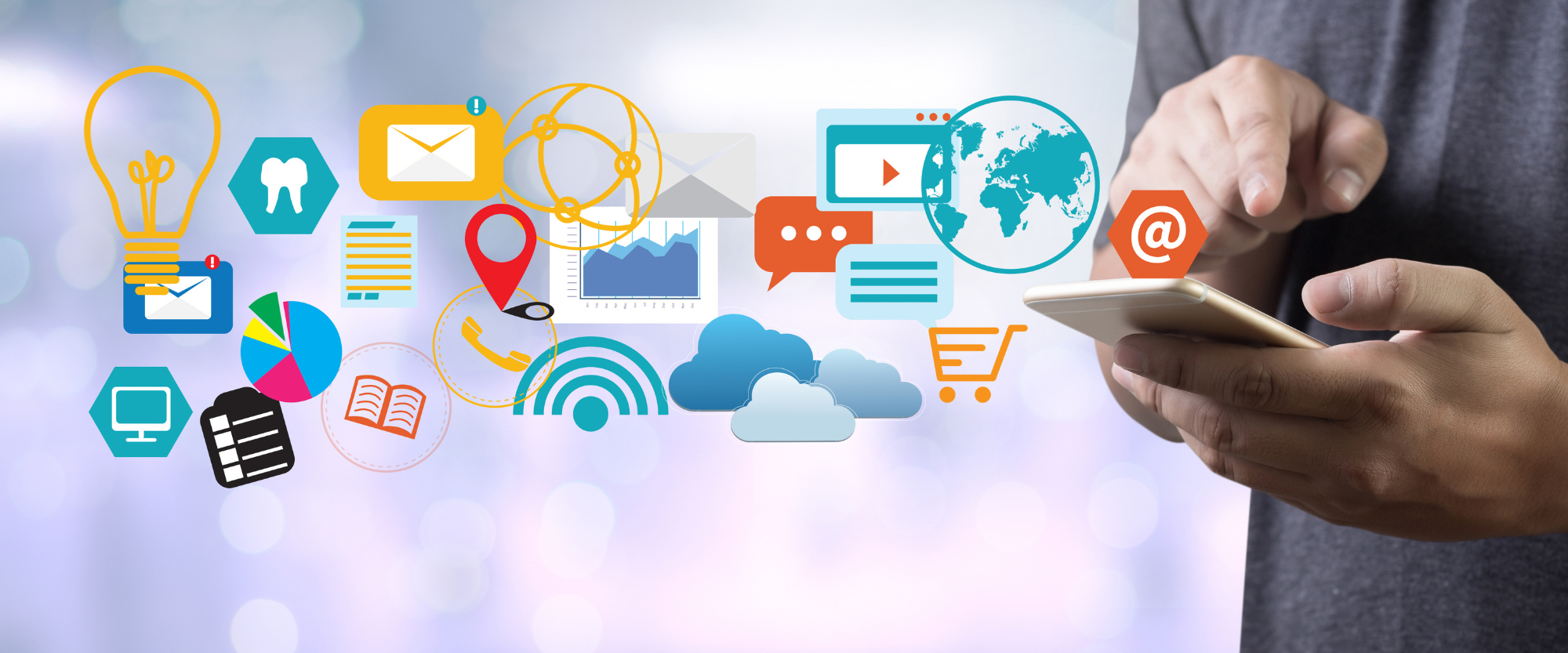 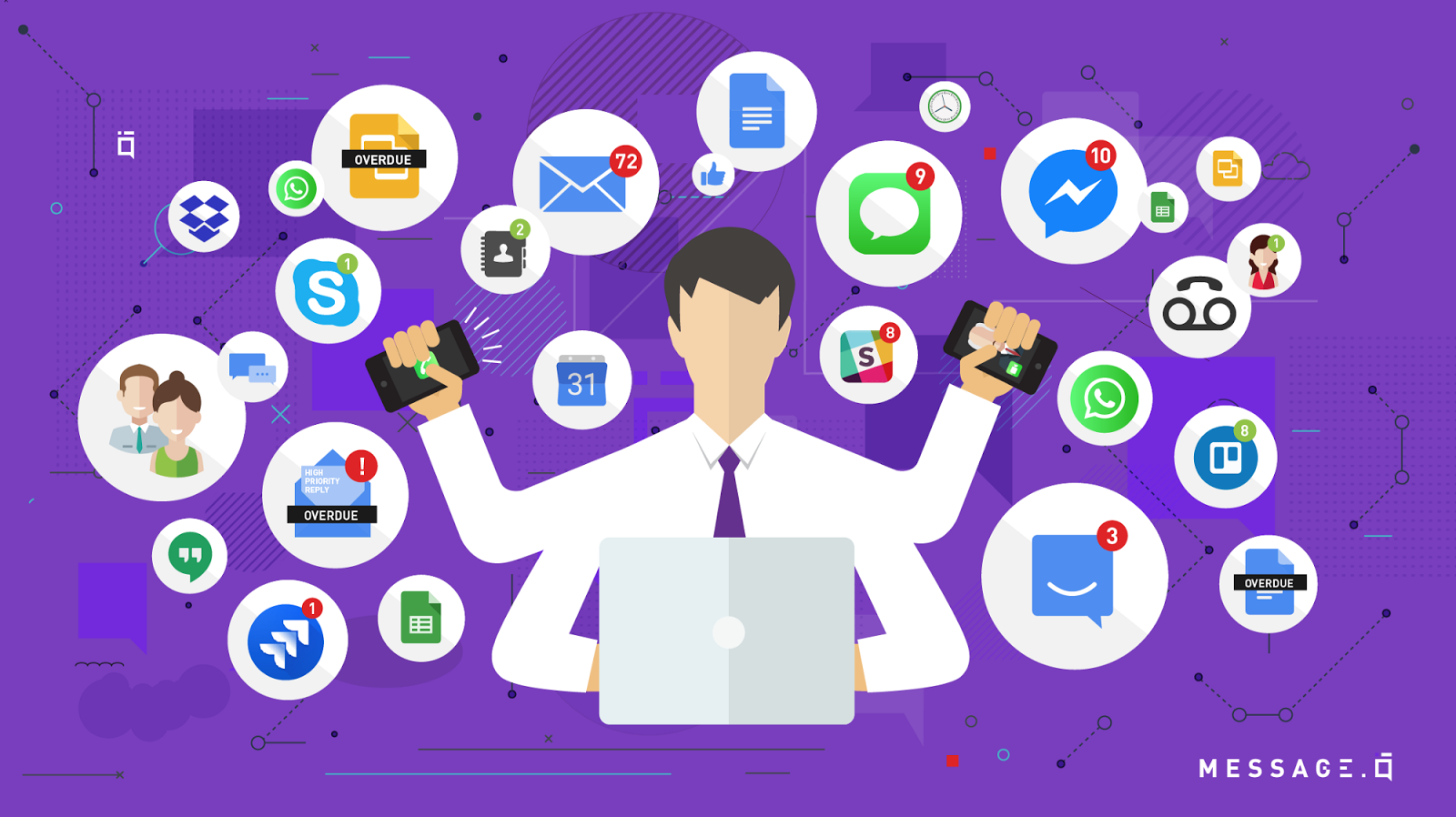 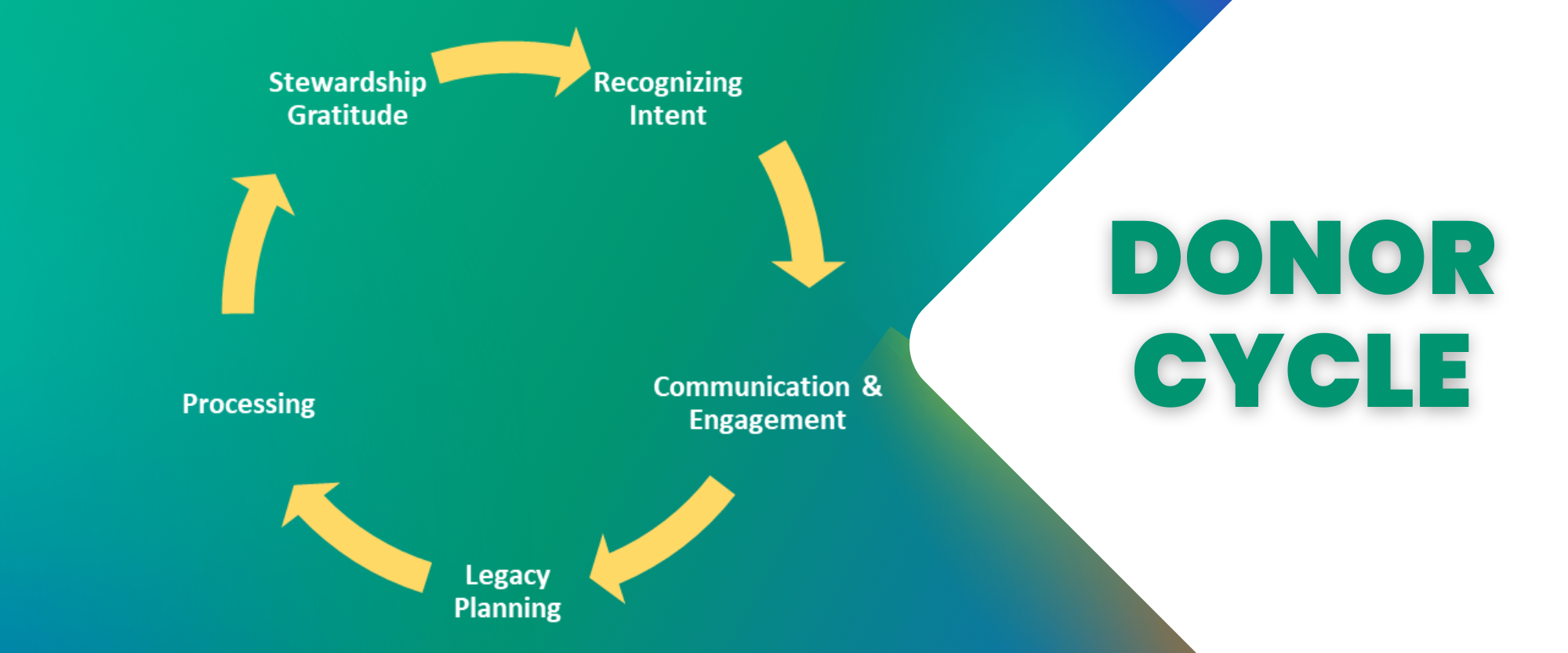 Donor Cycle
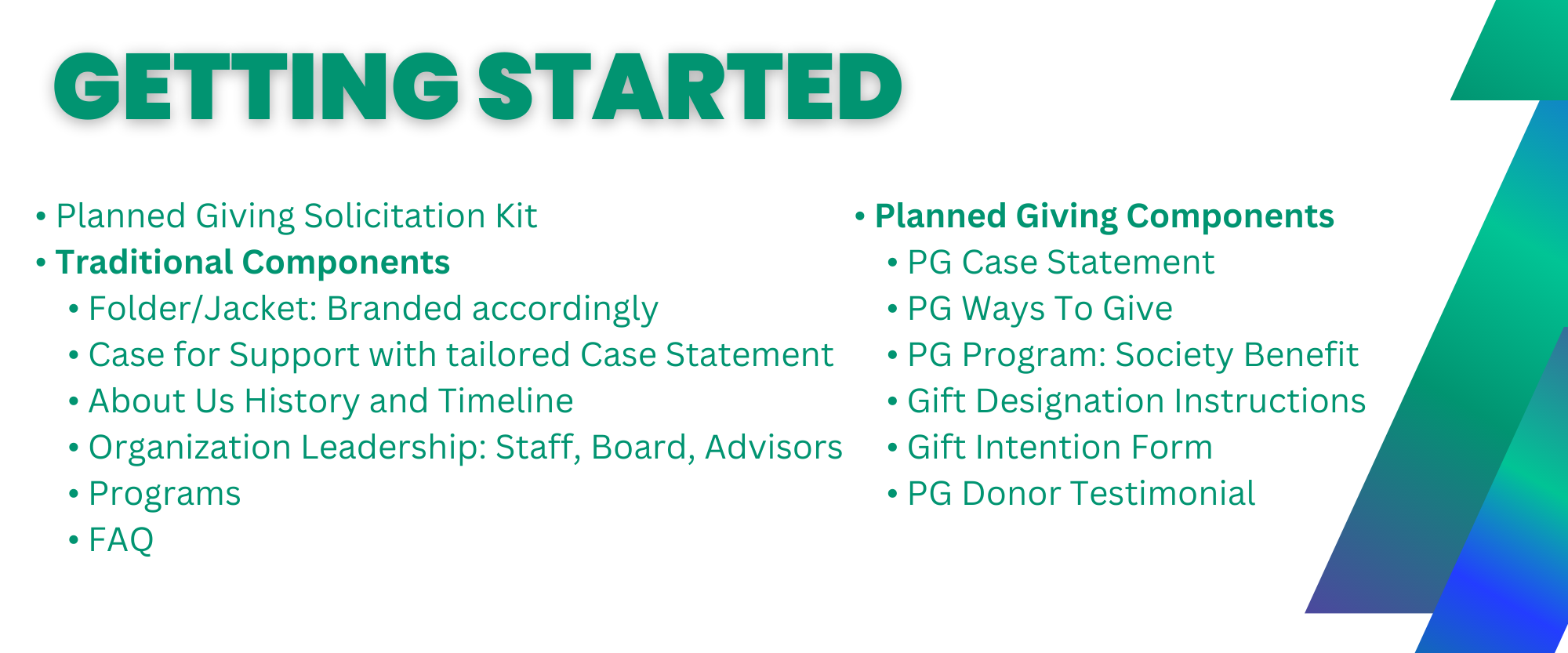 Getting Started
Planned Giving Solicitation Kit
Traditional Components
Folder/Jacket: Branded accordingly
Case for Support with tailored Case Statement
About Us History and Timeline
Organization Leadership: Staff, Board, Advisors
Programs
FAQ
Planned Giving Components
PG Case Statement
PG Ways To Give
PG Program: Society Benefit
Gift Designation Instructions
Gift Intention Form
PG Donor Testimonial
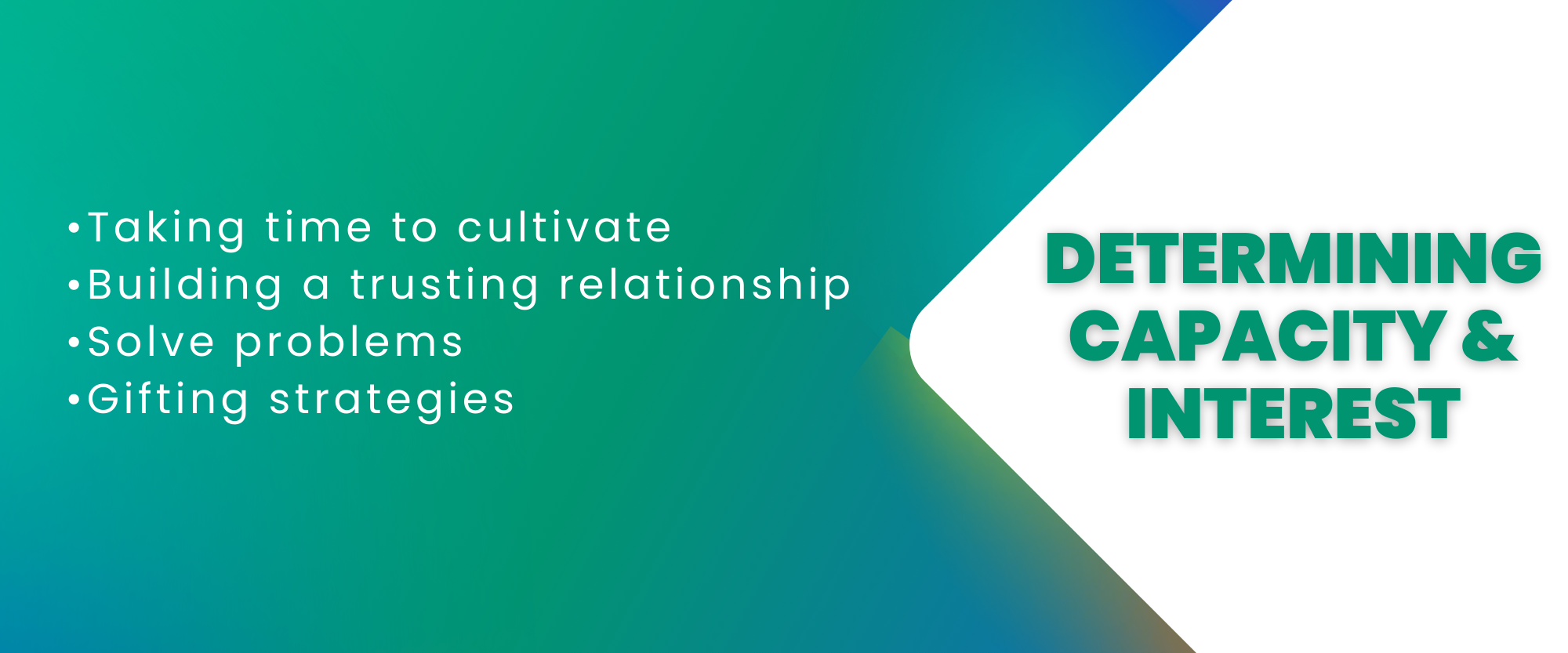 Determining Capacity & Interest
Taking time to cultivate
Building a trusting relationship
Solve problems
Gifting strategies
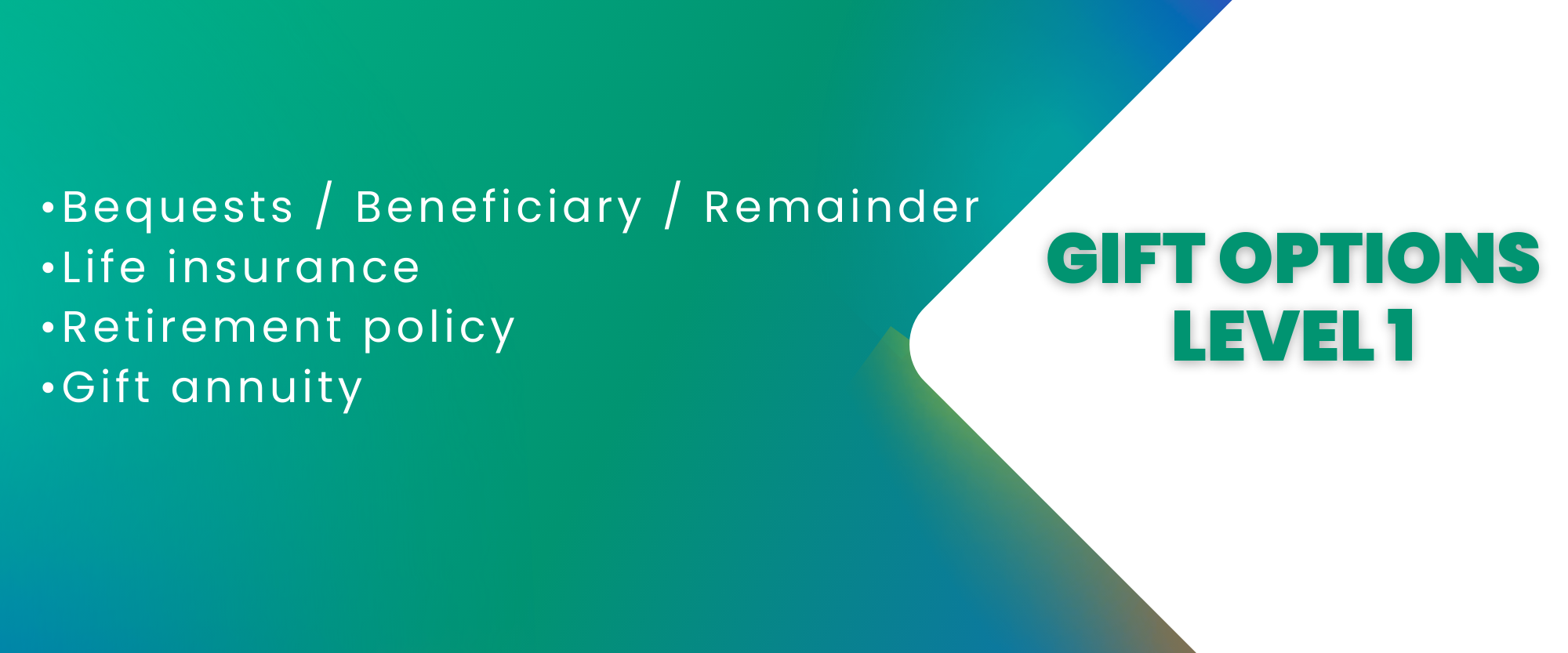 Gift Options – Level 1
Bequests / Beneficiary / Remainder
Life insurance
Retirement policy
Gift annuity
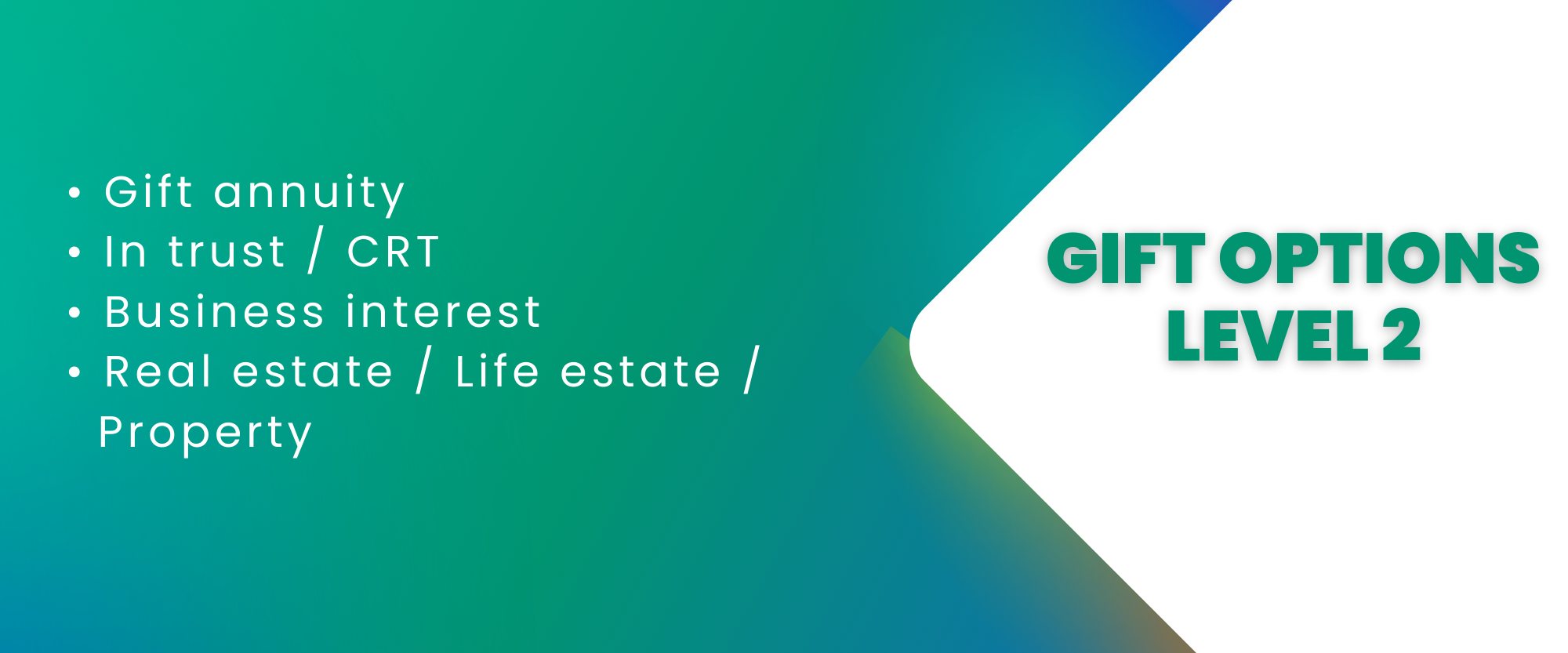 Gift Options – Level 2
Gift annuity
In trust / CRT
Business interest
Real estate / Life estate / Property
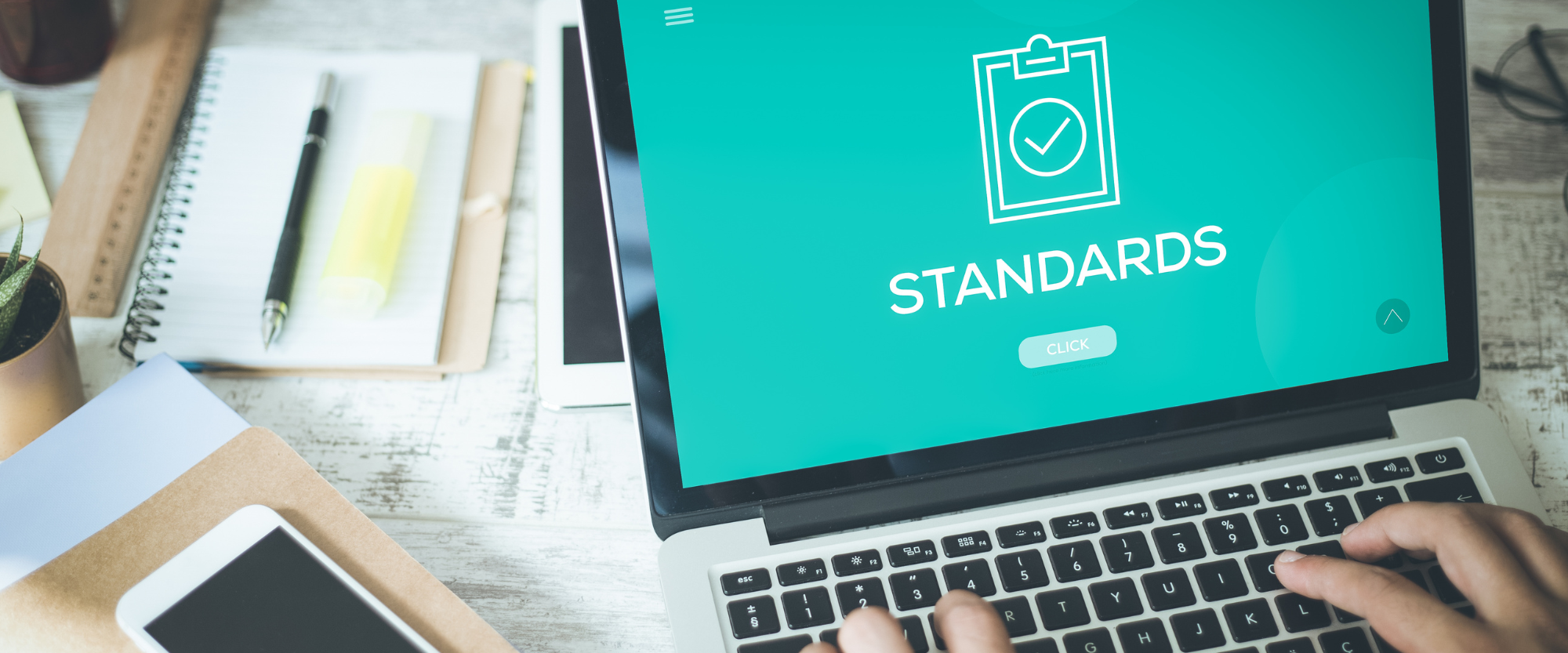 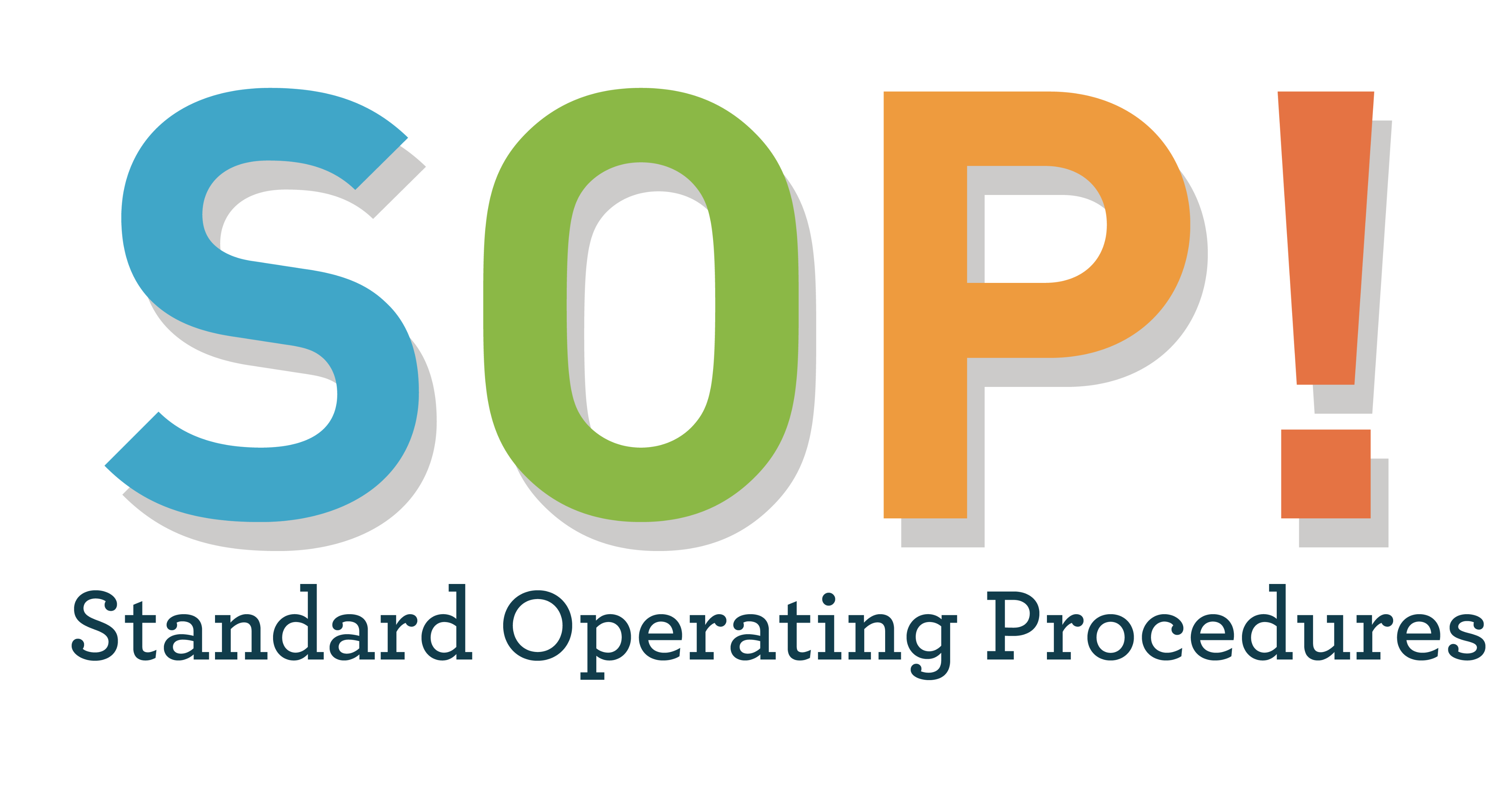 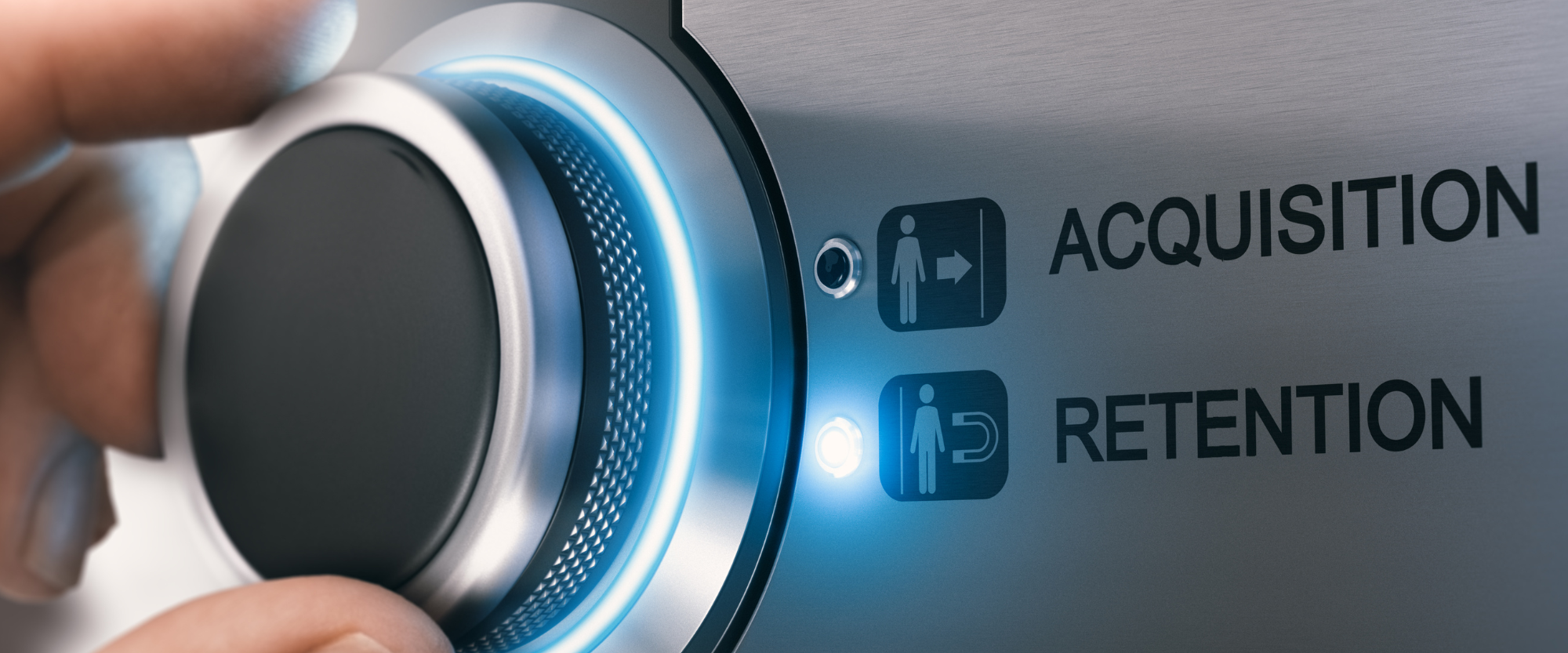 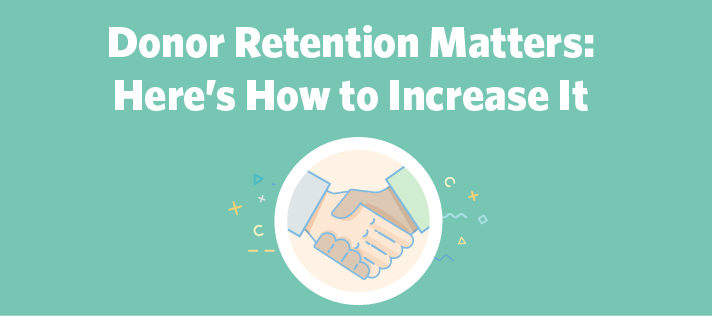 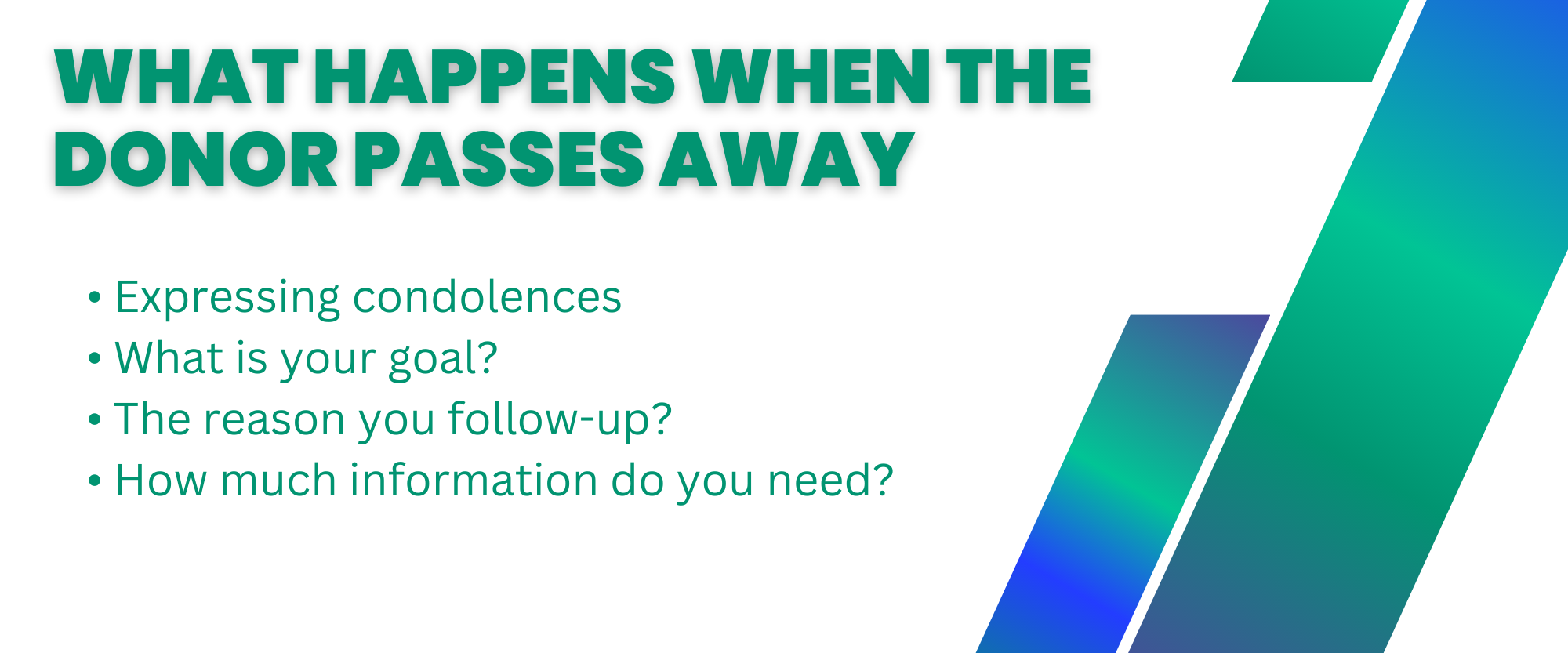 What Happens when the Donor Passes Away?
Expressing condolences
What is your goal?
The reason you follow-up?
How much information do you need?
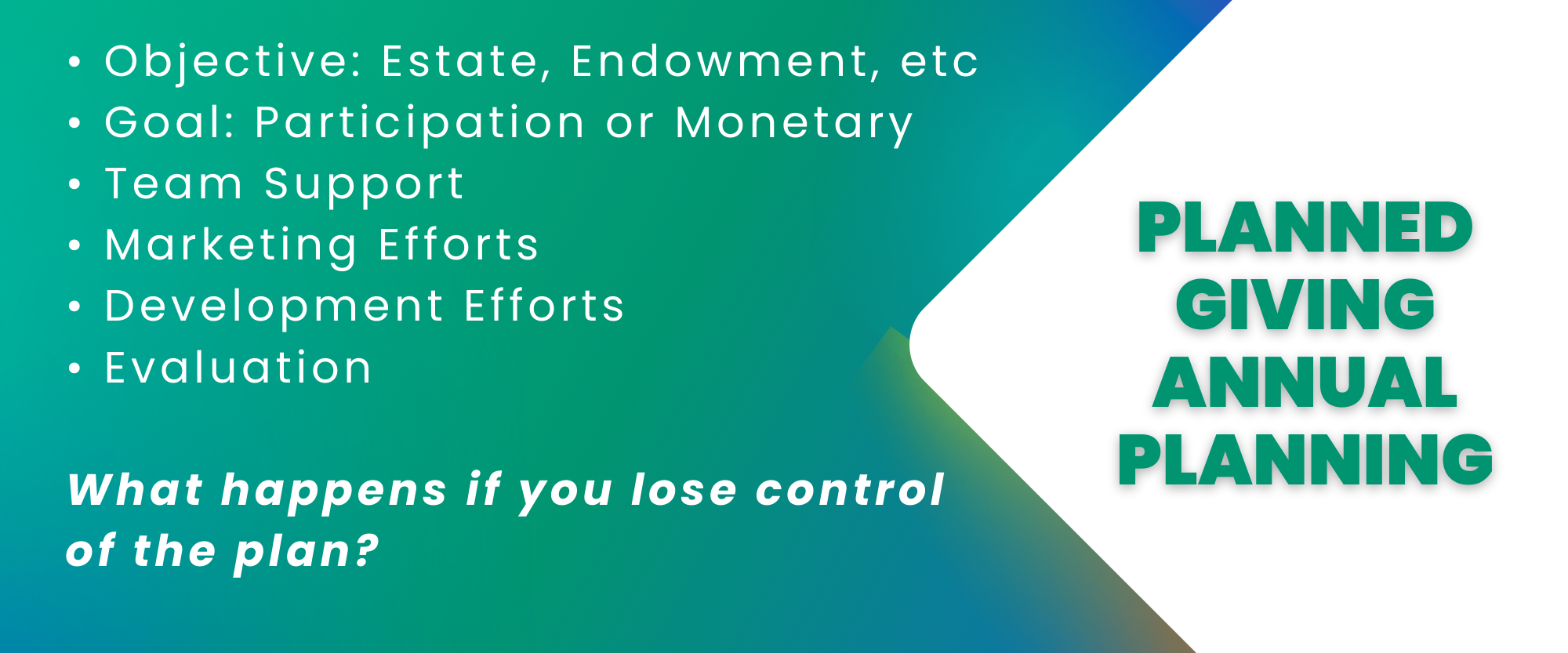 Planned Giving – Annual Planning
Objective: Estate, Endowment, etc
Goal: Participation or Monetary
Team Support
Marketing Efforts
Development Efforts
Evaluation
What happens if you lose control of the plan?
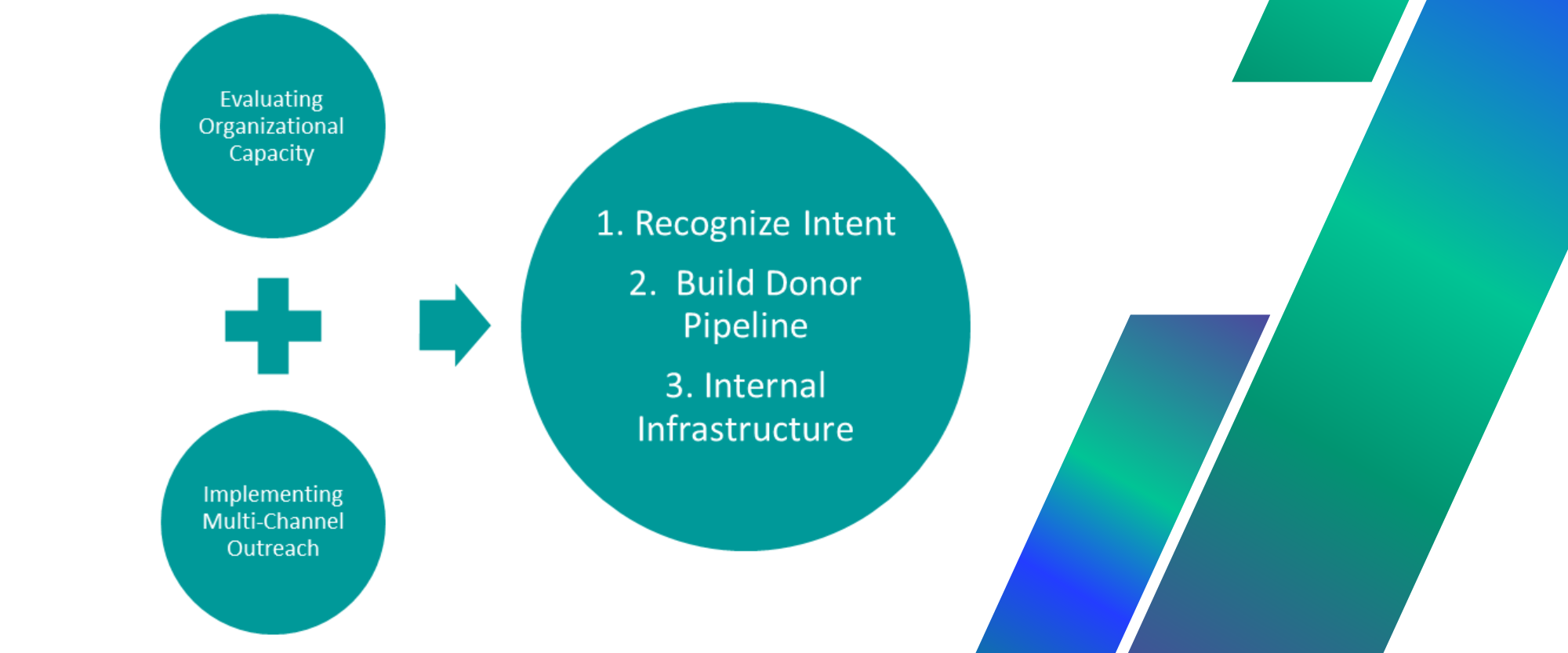 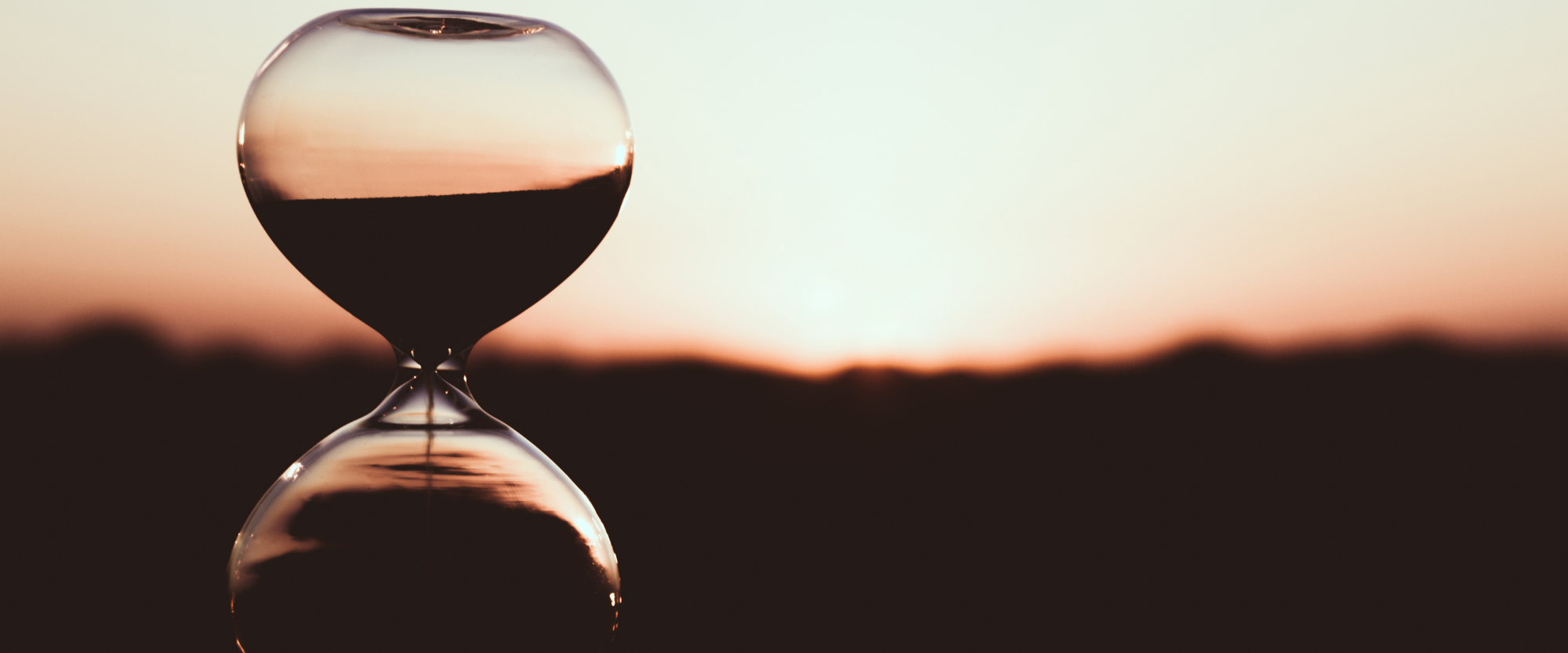 Thousands of loyal donors are just waiting for you to ask…
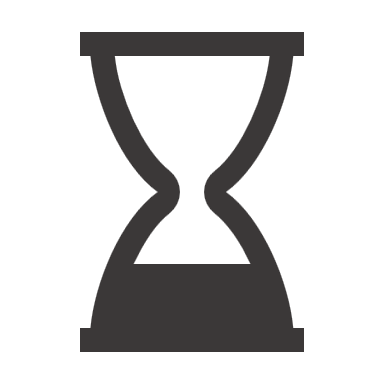 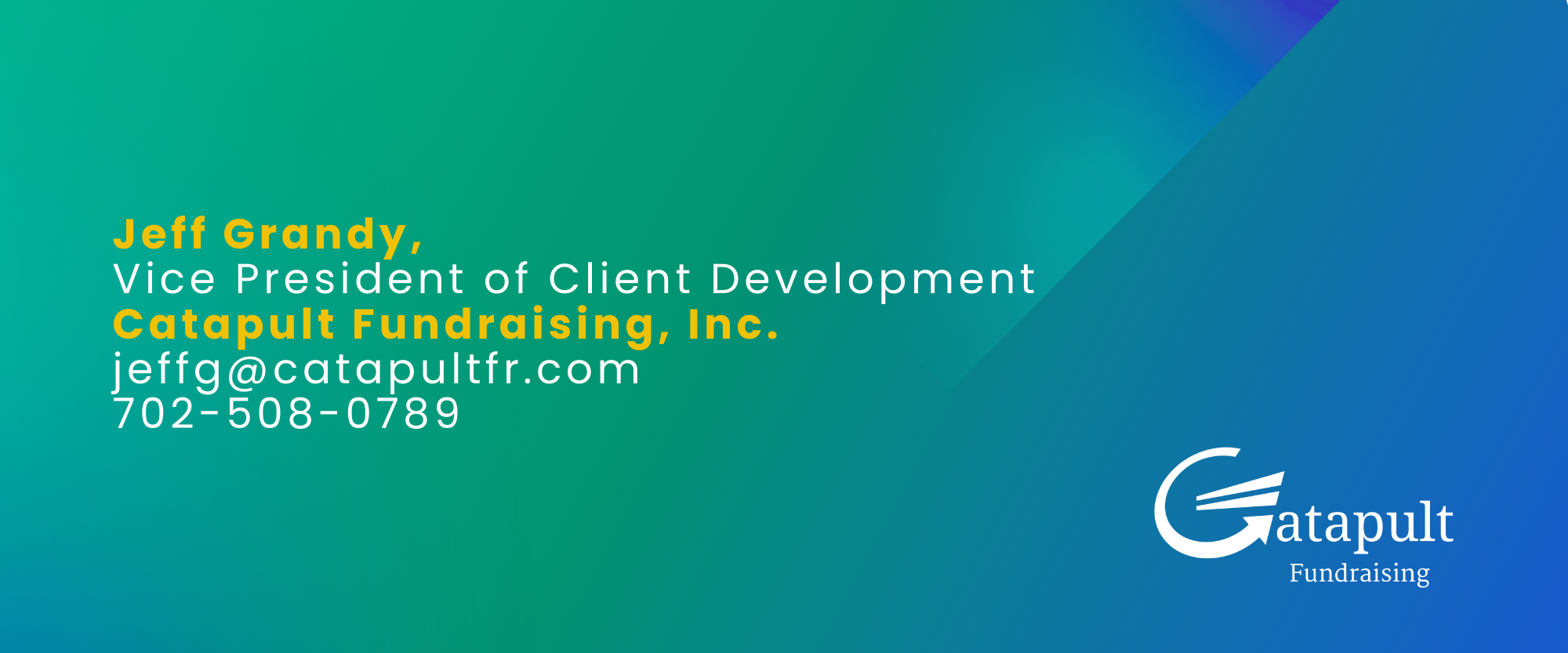 Questions?
Jeff Grandy
Vice President of Client Development
Catapult Fundraising, Inc.
jeffg@catapultfr.com
702-508-0789